ΡΩΜΗΠοινικά δικαστήρια
Judicia publica – judicia privata
Η πρόσβαση στην απονομή δικαιοσύνης από τα ρωμαϊκά δικαστήρια αποτελεί δικαίωμα συνυφασμένο με την ιδιότητα του Ρωμαίου πολίτη. 
Υπό ομαλές πολιτικές συνθήκες, κανένας δεν επιτρέπεται να τιμωρηθεί ή να στερηθεί την περιουσία του χωρίς δίκη. 
Την εποχή της Respublica η απονομή της δικαιοσύνης σε γενικές γραμμές διακρίνεται σε αστική και ποινική. 
Όλες οι δίκες, όπως αναφέρει ο Κικέρων, έχουν ως αντικείμενο είτε την επίλυση διαφορών μεταξύ ιδιωτών είτε την τιμωρία εγκλημάτων.
 Συνακόλουθα, τα δικαστήρια διακρίνονται σε judicia privata και judicia publica, αναλόγως του αν οι δίκες ενώπιόν τους άπτονται του ιδιωτικού ή του δημόσιου συμφέροντος.
Τι θεωρείται «έγκλημα»
Οι Ρωμαίοι θεωρούν εγκλήματα όσες πράξεις στρέφονται κατά της δημόσιας τάξης.
 Η καταστολή τους είχε κυρίως ως προστατευόμενο έννομο αγαθό την κοινωνική συνοχή και όχι τα ατομικά δικαιώματα. 
Παραδοσιακά, το άτομο θεωρείται ότι έπρεπε να μεριμνά για την αυτοπροστασία του, εντός των νόμιμων πάντα ορίων. 
Η συντριπτική πλειονότητα των ιδιωτικών διαφορών, που ενδιέφεραν μόνον τα αντίδικα μέρη, δικάζονται από μονομελές δικαστήριο, τον judex unus, τον οποίο προτείνει η πολιτεία, αλλά στο πρόσωπο του οποίου συμφωνούν τα αντίδικα μέρη.
 Ιδιωτικές διαφορές επιλύονται από πολυάριθμα δικαστήρια μόνον σε αντιδικίες με μεγάλο οικονομικό αντικείμενο, όπως ζητήματα κύρους διαθηκών.
Λαϊκά δικαστήρια
Αρχικά, ο ρωμαϊκός λαός ενεργούσε ως δικαστής στα judicia populi, τις λαϊκές συνελεύσεις. 
Provocatio ad populum.
Η λαϊκή συνέλευση (comitia centuriata) δίκαζε σε δεύτερο βαθμό καταδίκες για το έγκλημα της εσχάτης προδοσίας (perduellio).
Ποινική δικαιοσύνη
Στο τέλος της Respublica δύο διαδικασίες προβλέπονται για τις ποινικές υποθέσεις. 
Τα ήσσονος σημασία αδικήματα δικάζονται από χαμηλόβαθμους άρχοντες σε τριμελή σύνθεση. 
Τα σοβαρά αδικήματα δικάζονται από πολυάριθμα δικαστήρια ενόρκων, τις quaestiones perpetuae, τα μόνιμα ποινικά δικαστήρια, τα οποία σταδιακά αντικαθιστούν την αρμοδιότητα των λαϊκών συνελεύσεων.
Quaestiones perpetuae
Quaestio σημαίνει κατά κυριολεξία «έρευνα» ή «εξεταστική επιτροπή» για ένα έγκλημα. 
Οι επιτροπές αυτές γίνονται μόνιμες (perpetuae), όταν ορίζεται ότι θα προεδρεύονται από έναν από τους πραίτορες.
Δικάζει σώμα ενόρκων, υπό την προεδρία ενός Πραίτορα ή ειδικού αξιωματούχου που ορίζεται ad hoc: quaesitor. 
 Η δημιουργία τους συνδέεται με αδικήματα τα οποία, λόγω των εμπλεκομένων προσώπων ή της φύσης τους αποτελούσαν απειλή για την δημόσια ασφάλεια, καθώς έθιγαν το Ρωμαϊκό Κράτος είτε άμεσα, όπως η οικονομική ή εκλογική διαφθορά, είτε έμμεσα, απειλώντας την κοινωνική σταθερότητα και συνοχή, όπως οι υποθέσεις φόνου ή απάτης.
Η ιδιαιτερότητα των δικαστηρίων αυτών έγκειται στο ότι ήταν καθ’ ύλην αρμόδια μόνον για την εκδίκαση ενός συγκεκριμένου εγκλήματος δημοσίου ενδιαφέροντος (crimina publica), το οποίο προβλεπόταν από ειδικό νόμο. 
Κάθε δικαστήριο ήταν, επομένως, αρμόδιο για διαφορετικό έγκλημα και έφερε αντίστοιχο όνομα, όπως για διαφθορά δημόσιων αξιωματούχων (ιδίως διοικητών επαρχιών), εσχάτη προδοσία, πλαστογραφία διαθηκών, φόνο, εμπρησμό, δημόσια βία, κ.ά.
Σύνθεση
Quaestiones perpetuae = crimina publica
Η σύνθεση των δικαστηρίων είναι, από την εποχή των Γράκχων, μείζον πολιτικό ζήτημα. 
Απαρτίζεται από Συγκλητικούς ή Ιππείς, ανάλογα με την εποχή:
Αρχικά από Ιππείς
Ο Σύλλας ορίζει τη σύνθεση απο Συγκλητικούς
Ο Καίσαρας τους απομακρύνει (lex Iulia iudiciaria). 
Αποτελεί συχνά πεδίο σύγκρουσης Συγκλητικών-Ιππέων. 
Διαρκεί μέχρι το 205 μ. Χ. Και την εισαγωγή της διαδικασίας extra ordinem, οπότε αρμοδιότητές της απορροφά ο praefectus Urbi.
Δικαστές-ένορκοι
Οι δικαστές των ρωμαϊκών δικαστηρίων προσομοίαζαν με τους σύγχρονους ενόρκους: δεν ασχολούνταν επαγγελματικά με την απονομή της δικαιοσύνης, ούτε διέθεταν απαραιτήτως νομική κατάρτιση, αν και πολλά μέλη των ανώτερων τάξεων, χάρη στην παιδεία τους, ήταν εξοικειωμένοι με τα νομικά.
 Όποιος οριζόταν δικαστής, δεν μπορούσε να απέχει των καθηκόντων του, αν δεν είχε κάποιο νόμιμο λόγο (excusatio) και, αν δεν εμφανιζόταν στο δικαστήριο, ενώ δεν είχε τέτοιο λόγο, μπορούσε να του επιβληθεί πρόστιμο.
 Ο δικαστής έδινε όρκο κατά την ανάληψη των καθηκόντων του, για την ευσυνείδητη τέλεσή τους. 
Το να υπηρετήσει κανείς ως δικαστής αποτελούσε καθήκον συνυφασμένο με την ιδιότητα του Ρωμαίου πολίτη και θεωρούνταν τιμητικό. 
Αν και νόμος απαγόρευε στους δικαστές οποιασδήποτε μορφής αντάλλαγμα ή αμοιβή, δεν λείπουν αναφορές στις πηγές για περιπτώσεις χρηματισμού δικαστών.
Δικαστικό Album
Οι δικαστές, τόσο των ποινικών όσο και πιθανότατα των ιδιωτικών διαφορών, κληρώνονταν από ένα κατάλογο, το album, που συγκροτούνταν κάθε χρόνο από τους πραίτορες 
 Για να εγγραφούν στο album, που αριθμούσε περί τα 350 άτομα, οι υποψήφιοι δικαστές έπρεπε να συγκεντρώνουν στο πρόσωπό τους κάποια εχέγγυα ήθους και να έχουν περιουσία ορισμένου ύψους.
Rejectio
Σε μία συνήθη ποινική δίκη, η υπόθεση κρινόταν από 50-75 δικαστές. 
Τόσο ο κατήγορος (που ήταν ιδιώτης και όχι δημόσιος λειτουργός), όσο και ο κατηγορούμενος (reus) είχαν το δικαίωμα να απορρίψουν έναν συγκεκριμένο αριθμό δικαστών, για τους οποίους είχαν επιφυλάξεις.
 Η διαδικασία αυτή, σε κρίσιμες υποθέσεις, παρείχε περιθώρια πολιτικών χειρισμών και για το λόγο αυτό επιχειρήθηκε να τεθούν νομοθετικοί περιορισμοί.
Ο Αύγουστος αύξησε τον αριθμό των δικαστών του album και μείωσε τον μέσο αριθμό δικαστών ανά σύνθεση, ώστε να είναι δυνατή η παράλληλη διεξαγωγή πολλών δικών από περισσότερες συνθέσεις, έτσι ώστε να αντιμετωπισθεί η συνεχώς αυξανόμενη δικαστική ύλη. 
Η ολομέλεια των 180 δικαστών συνεδρίαζε για πολύ σοβαρές υποθέσεις.
 Οι δικαστές την ίδια περίοδο προέρχονται όχι μόνον από την Ρώμη, αλλά και απομακρυσμένες περιοχές της Αυτοκρατορίας.
Προδικασία
Ισχύει το συζητητικό σύστημα, την πρωτοβουλία για την κατηγορία πρέπει να λάβει κάποιος ιδιώτης, υποβάλλοντας μία postulatio, με την οποία ζητά την διερεύνηση μίας υπόθεσης από συγκεκριμένη quaestio. 
Η απονομή της δικαιοσύνης γινόταν σε συγκεκριμένες περιόδους του χρόνου, καθώς προβλεπόταν περίοδος δικαστικών διακοπών και σε συγκεκριμένες ημέρες, αφού ορισμένες, ονομαζόμενες αποφράδες, θεωρούνταν για θρησκευτικούς λόγους δυσοίωνες για την απονομή της δικαιοσύνης.
Αφού ερευνηθεί το παραδεκτό της προσφυγής (π.χ. μπορεί να απαγορεύεται κατά συγκεκριμένου προσώπου), χορηγείται άδεια για την κατηγορία.
Ο κατήγορος καταθέτει εγγράφως το όνομα και αδίκημα του κατηγορούμενου – nominis et criminis delatio,  παρουσία του. 
Το έγγραφο -  Inscriptio – υπογράφεται από τον κατήγορο και όσους υποστηρίζουν την κατηγορία – subscriptores. 
Ο κατήγορος πρέπει να ορκισθεί ότι δεν υποβάλλει ψευδή κατηγορία – calumnia, ή δεν ενεργεί σε συμπαιγνία με τον κατηγοροούμενο – praevaricatio. 
Αφού ο αξιωματούχους κάνει δεκτή την καταγγελία – nominis receptio, ο κατηγορούμενος καθίσταται reus  ορίζεται ημερομηνία δίκης. 
Παρέχεται χρόνος για την προετοιμασία, 10 ημέρες συνήθως ή περισσότερο αν πρέπει να προσαχθούν μάρτυρες και έγγραφα από μακριά.
Επ’ ακροατηρίω διαδικασία
Οι δικηγόροι των μερών εξετάζουν τους μάρτυρες που εξετάζονται ενόρκως πρώτα από την πλευρά που τους επικαλείται, μετά από την άλλη. 
Οι δικαστές παρακολουθούν χωρίς να υποβάλλουν ερωτήσεις. 
Ο αξιωματούχος διευθύνει τη διαδικασία – τηρεί την τάξη. 
Παρουσιάζονται τα έγγραφα.
Οι δικηγόροι εκφωνούν τις τελικές αγορεύσεις.
Μάρτυρες
Οι απόντες μπορούσαν να εξεταστούν με έγγραφη κατάθεση, για την οποία έδιναν όρκο. 
Ο κατήγορος μπορεί να καλέσει μάρτυρες, έως 48 άτομα. 
Ο αξιωματούχος να περιορίσει τον αριθμό σε όσους κρίνει σκόπιμο (testimonium denuntiare).
Δικηγόροι
Οι διάδικοι στις ρωμαϊκές δίκες παρίστανται συνοδεία δικηγόρων. 
Οι δικηγόροι δεν έχουν κατά κανόνα ειδικές νομικές γνώσεις, αλλά είναι κυρίως ρήτορες εξοικειωμένοι με τα δικαστήρια, που αναλαμβάνουν την υπεράσπιση υποθέσεων συμπολιτών τους, εκφωνώντας έναν λόγο υπεράσπισης ή κατηγορίας για λογαριασμό τους στο δικαστήριο. 
Για την αποσαφήνιση των νομικών ζητημάτων της υπόθεσης, οι δικηγόροι απευθύνονται στους νομομαθείς (juriscosulti), λαμβάνοντας σχετικές γνωμοδοτήσεις (responsa) που επικαλούνται στο δικαστήριο.
Η δικαστική απόφαση
Το δικαιοδοτικό καθήκον των δικαστών ολοκληρωνόταν με την ψήφο, που λάμβανε χώρα στο τέλος των αγορεύσεων των συνηγόρων των διαδίκων στο ακροατήριο, χωρίς να προηγηθεί διάσκεψη μεταξύ τους.
 Η ψήφος ήταν μυστική και η απόφαση λαμβανόταν κατά πλειοψηφία. Σε κάθε δικαστή δίνονταν τρεις πινακίδες (tabulae) με τα γράμματα «Α» (absolvo, αθωώνω), «C» (condemno, καταδικάζω) και «N.L.» (non liquet, Ασαφές). Η τελευταία αφορούσε την περίπτωση, που ο δικαστής διατηρούσε αμφιβολίες επί της ενοχής ή αθωότητας του κατηγορουμένου και δεν μπορούσε να αχθεί σε κρίση.
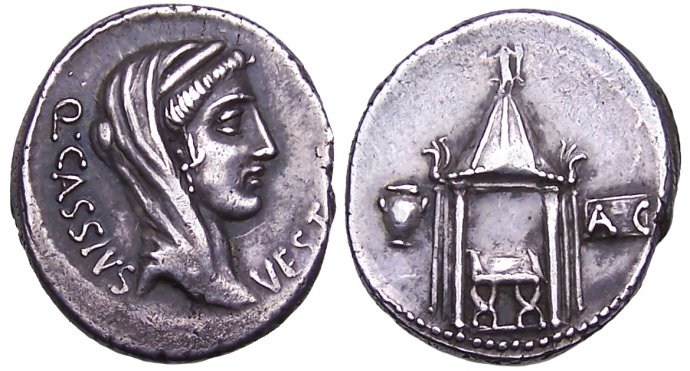 Οι δικαστές ψήφιζαν τοποθετώντας την κατάλληλη πινακίδα στην ψηφοδόχο. Σε περίπτωση ισοψηφίας, αυτή μετρούσε υπέρ της αθώωσης του κατηγορουμένου. 
Τόσο στις ποινικές όσο και στις αστικές υποθέσεις, δεν εκδιδόταν αιτιολογημένη, έγγραφη δικαστική απόφαση, όπως σήμερα, τουλάχιστον έως την εισαγωγή της δικονομικής διαδικασίας extra ordinem.

Μετά την απόφαση του δικαστηρίου επί της ενοχής, η ποινή που επιβαλλόταν προσδιοριζόταν από τον πραίτορα.
Ποινές
Το είδος της ποινής για κάθε δικαστήριο ορίζεται στον ιδρυτικό του νόμο. 
Το Δικαστήριο επιβάλλει χρηματικές ποινές. Πρακτικά, η ποινή του θανάτου δεν επιβάλλεται ποτέ. 
Ο κατηγορούμενος που καταδικάζεται οφείλει να επιστρέψει τα χρήματα σε ζημιωθέντα (= προσομοιάζει με αστική δίκη). 
Η καταδίκη επιφέρει μεγάλη ζημιά στη δημόσια εικόνα του καταδικασθέντος = τέλος της πολιτικής του καριέρας. 
Πλην περιπτώσεων πολιτικών ταραχών, στον κατηγορούμενο επιτρέπεται να αυτο-εξορισθεί πριν το πέρας της δίκης. 
Μετά, η Σύγκλητος έπαιρνε απόφαση περί aquae et ignis interdictio, που καθιστούσε παράνομη την επιστροφή τους στην Ιταλική χερσόνησο, και καθένας μπορούσε να τον εκτελέσει.   
Δεν χωρεί «έφεση» ενώπιον της λαϊκής συνέλευσης. 
Δεν χωρεί veto των Δημάρχων επί των αποφάσεων των quaestiones.
Για ορισμένες αδικοπραξίες προβλεπόταν η καταδίκη σε ποσό πολλαπλάσιο της ζημίας του παθόντος (duplum, triplum), ως ένα είδος ποινικής ρήτρας για πράξεις που ενείχαν ηθική απαξία. 
Ο εναγόμενος είχε, όμως, τη δυνατότητα να ικανοποιήσει (πληρώσει) τον ενάγοντα πριν την έκδοση της απόφασης, αποφεύγοντας την καταδίκη του στο μεγαλύτερο αυτό ποσό. 
Η εκτέλεση της απόφασης γινόταν χωρίς τη συνδρομή του κράτους, με ενέργειες του διαδίκου, που είχε νικήσει.
Quaestio pererpetua de Repetundis
Questio=εξεταστική επιτροπή, Repetundis = επανόρθωση. 
Το πρώτο «ειδικό δικαστήριο», ιδρύεται το 149  π.Χ από το Δήμαρχο L. Calpurnius Piso, με τη lex Calpurnia repetudanum (plebiscitum). 
Κριτές = μόνο συγκλητικοί αρχικά.
Θα αποτελέσει το πρότυπο για τα υπόλοιπα, ορισμένα εκ των οποίων ιδρύονται και μετά το έγκλημα, για να το δικάσουν, με αναδρομική ισχ;y. 
Προεδρεύει ο Praetor Peregrinus. 
Στόχος, η αποκατάσταση περιουσίας που έχει αφαιρεθεί παρανόμως από άρχοντα ή ιδίωτη και η τιμωρία του.
Κατηγορούμενοι: 
Συγκλητικοί, τέως διοικητές επαρχιών. 
Στρατιωτικοί κατά την εκτέλεση καθηκόντων τους. 
Ιδιώτες, publicani, για την είσπραξη φόρων από επαρχίες. 
Για υπεξαίρεση από δημόσιο ταμείο
Αναδιοργανώνεται με την Lex Cornelia de repetundis (103 π.Χ.)
Τα δικαστήρια αυτά υποκαθιστούν προοδευτικά τη λαϊκή δικαιοδοσία.
Οι καταδικασμένοι σε αυτά δεν μπορούν να προσφύγουν ενώπιον του λαού.
Η σύνθεση του album από μέλη μίας ή περισσότερων τάξεων (πατρικίων, ιππέων ή πληβείων) είχε άμεσο αντίκτυπο στην ανεξαρτησία της δικαιοσύνης, καθώς τα μέλη μίας τάξης έτειναν να είναι ευνοϊκά διακείμενα προς τους όμοιούς τους.
 Η σύνθεση του album των δικαστών αποτέλεσε, για τον λόγο αυτόν, αντικείμενο έντονων πολιτικών αντιπαραθέσεων μεταξύ των δύο πολιτικών ρευμάτων της Ρώμης, των optimates (αριστοκρατών) και των populares (λαϊκών). 
Το 122 π.Χ. Ο Τιβέριος Γράκχος θα μεταφέρει τη δικαιοδοσία των έκτακτων ποινικών δικαστηρίων στους Ιππείς για να ελέγξει την ατιμωρισία των Συγκλητικών από τους ομοίους τους. 
Τελικά, και οι Ιππείς μετέχουν στη δικαστική διαφθορά. 
70 π.Χ. Lex Aurelia: οι quaestiones perpetuae συγκροτούνται κατά το 1/3 από συγκλητικούς, κατά το 1/3 από ιππείς, κατά το 1/3 από tribuni aerarii (ιππείς με μικρότερη περιουσία).
Publicani = δημοσιώνες
publicani = Ρωμαίoι εκμισθωτές των φόρων του ρωμαϊκού δημοσίου. 
Ρωμαίοι ιππείς (η μόνη ρωμαϊκή τάξη που δικαιούται να ασχολείται επισήμως με το εμπόριο και την κερδοσκοπία).
Συνεταιριζόμενοι σε εταιρείες, τις «societates vectigalium publicorum» που συγκεντρώνουν την αναγκαία ρευστότητα, εκμισθώνουν μετά από πλειστηριασμό το δικαίωμα να εισπράξουν, με το αζημίωτο, τους φόρους από τους τοπικούς πληθυσμούς, αναλαμβάνοντας να τους προκαταβάλουν οι ίδιοι στο ρωμαϊκό κράτος.  
Οι εταιρείες των δημοσιώνων υπερθεματίζουν σε πλειστηριασμό για την κατακύρωση του δικαιώματος είσπραξης των φόρων, σε όποιον προσφέρει το υψηλότερο τίμημα σε σχέση με το εικαζόμενο ποσό των φόρων που μπορούσε να εξασφαλισθεί από μία περιοχή. 
Διέτρεχαν τον κίνδυνο να μην καταφέρουν τελικά να εισπράξουν τα προκαταβληθέντα, κάθε όμως πλεόνασμα που θα συγκεντρώσουν αποτελούσε κέρδος τους.
Καταχρήσεις δημοσιώνων
Οι φοροεισπρακτικές πρακτικές των publicani σε βάρος των φορολογούμενων, με στόχο την μεγιστοποίηση των κερδών τους, ήταν αμείλικτες. 
Οι πολίτες των ελληνικών πόλεων αναγκάζονται να ξεπουλούν ό,τι είχαν και δεν είχαν, ακόμα και τα παιδιά τους, για να πληρώσουν τους φόρους, χάνοντας ενίοτε στην προσπάθεια να προστατεύσουν το βιός τους την ελευθερία τους ή και την ίδια τους τη ζωή. 
Λόγω της ρευστότητας που αντιπροσωπεύουν, η οποία τους επιτρέπει επίσης να δανείζουν τους συχνά κατάχρεους αριστοκράτες της Ρώμης, οι δημοσιώνες ασκούν μεγάλη επιρροή και στα πολιτικά πράγματα.
Πλούταρχος, Βίος Λούκουλλου
Πλουτ. Λούκ. 20.1-2: «Λεύκολλος δὲ τρέπεται πρὸς τὰς ἐν Ἀσίᾳ πόλεις͵ ὅπως͵ τῶν πολεμικῶν ἔργων σχολάζοντος αὐτοῦ͵ καὶ δίκης τινὸς μετάσχῃ καὶ θεσμῶν͵ ὧν ἐπὶ πολὺν χρόνον ἐνδεῆ τὴν ἐπαρχίαν οὖσαν ἄρρητοι καὶ ἄπιστοι δυστυχίαι κατεῖχον͵ ὑπὸ τῶν τελωνῶν καὶ τῶν δανειστῶν πορθουμένην καὶ ἀνδραποδιζομένην͵ πιπράσκειν ἰδίᾳ μὲν υἱοὺς εὐπρεπεῖς θυγατέρας τε παρθένους͵ δημοσίᾳ δ΄ ἀναθήματα͵ γραφάς͵ ἱεροὺς ἀνδριάντας ἀναγκαζομένων.».
Η περίπτωση του Q. Mucius Scaevola
Όταν ο Q. Mucius Scaevola, υποδειγματικός Ρωμαίος διοικητής της επαρχίας της Ασίας, προσπάθησε με τη βοήθεια του legatus του P. Rutilius Rufus (94 π.Χ.) να ελέγξει τη δράση των publicani, παρέχοντας άμεση δικαστική προστασία στα θύματά τους, με την επιβολή της εσχάτης των ποινών όταν ως αποτέλεσμα των αφόρητων πιέσεών τους ήταν να χαθούν ανθρώπινες ζωές, κατηγορήθηκε από Ρωμαίους συμπολίτες του για διαφθορά. 
Δικάστηκε από το δικαστήριο repetundaru για τις κατηγορίες αυτές που είχαν ιδρυθεί στη Ρώμη στα τέλη της Respublica. Το δικαστήριο απαρτιζόταν –κατά τραγική ειρωνεία, ύστερα από τις μεταρρυθμίσεις του Γάιου Γράκχου που είχε προσπαθήσει με τον τρόπο αυτό να πατάξει τη διαφθορά των ρωμαίων διοικητών επαρχιών– από ιππείς, την τάξη προέλευσης των publicani. 
Ο Scaevola καταδικάστηκε από τους ομοίους των κατηγόρων, σε μία στημένη δίκη, σε πρόστιμο μεγαλύτερο από όλη του την περιουσία και αναγκάσθηκε να φύγει από τη Ρώμη, αρνούμενος να παραμείνει σε μια πόλη που θεωρούσε τόσο άδικη. Για την αυτοεξορία του, διάλεξε, ειρωνικά, τη Μυτιλήνη, που την εποχή αυτή αποτελούσε μέρος της επαρχίας της Ασίας, για την κακοδιαχείριση της οποίας είχε καταδικαστεί.
Η περίπτωση του Verres
71 π.Χ., διεφθαρμένος διοικητής (propretor)  της Σικελίας. 
Κατηγορείτα de repetundis.
Κικέρων – υπερασπίζεται τους Σικελούς ως δικηγόρος των κατηγόρων, εκφωνεί της Verrines. 
Ο Verres αυτοεξορίζεται πριν το τέλος της δίκης.
Quaestio de Peculatu
Peculatus = δημόσιο χρήμα.
Διαφορετικό αδίκημα από την κλοπή ιδιωτικής περιουσίας ( = furtum). 
Υποθέσεις υπεξαίρεσης δημοσίου χρήματος.
H ποινή = χρηματική, το τετραπλάσιο του ποσού της υπεξαίρεσης. 
De residuis =  αδυναμία να αποδώσει λογαριασμό για διαχειριθέντα χρήματα.
Quaestio de Ambitu
Ambitus = προεκλογική εκστρατεία
Εκλογική νοθεία, εξαγορά ψηφοφόρων.
Μη αυστηρά προσδιορισμένο αδίκημα. Ό,τιδήποτε ξεπερνά τα θεμιτά όρια για την προσέλκυση ψηφορόρων.
Quaestio de Maiestatis
Majestas =  η υπεροχή του ρωμαϊκού λαού
Εγκλήματα που στρέφονται εναντίον της
= εσχάτη προδοσία.
Π.χ. ο σχεδιασμός φόνου αξιωματούχου. 
Η διεξαγωγή πολέμου σε επαρχία από διοικητή της, χωρίς εξουσιοδότηση. 
Η αναχώρηση από την επαρχία, χωρίς άδεια. 
Το πεδίο διευρύνεται επί Ηγεμονίας.
Quaestio de sodaliciis
Για αδικήματα σχετικά με την παράνομη δράση σωματείων. 
Συνδέεται με την απαγόρευση των σωματείων του Διονύσου, με το senatus consultum de Bacchanalibus.
Senatus Consultum de Bacchanalibus, 186 π.Χ.
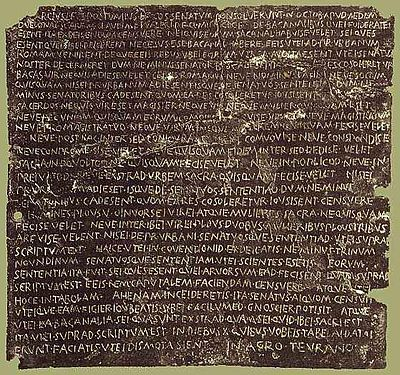 "Quintus Marcius the son of Lucius, and Spurius Postumius, consulted the senate on the nones of October (7th), at the temple of the Bellonae. Marcus Claudius, son of Marcus, Lucius Valerius, son of Publius, and Quintus Minucius, son of Gaius, were the committee for drawing up the report.
Regarding the Bacchanalia it was resolved to give the following directions to those who are in alliance with us.
None of them is to possess a place where the festivals of Bacchus are celebrated: if there are any who claim that it is necessary for them to have such a place, they are to come to Rome to the urban praetor, and the senate is to decide on those matters, when their claims have been heard, provided that not less than 100 senators are present when the affair is discussed. No woman is to be a Bacchantian, neither a Roman citizen, nor one of the Latin name, nor any of our allies unless they come to the praetor urbanus, and he in accordance with the opinion of the senate expressed when not less than 100 senators are present at the discussion, shall have given leave. Carried.
No man is to be a priest; no one, either man or woman, is to be an officer (to manage the temporal affairs of the organization); nor is anyone of them to have charge of a common treasury; no one shall appoint either man or woman to be master or to act as master; henceforth they shall not form conspiracies among themselves, stir up any disorder, make mutual promises or agreements, or interchange pledges; no one shall observe the sacred rites either in public or private or outside the city, unless he comes to the praetor urbanus, and he, in accordance with the opinion of the senate, expressed when no less than 100 senators are present at the discussion, shall have given leave. Carried.
No one in a company of more than five persons altogether, men and women, shall observe the sacred rites, nor in that company shall there be present more than 2 men or 3 women, unless in accordance with the opinion of the praetor urbanus and the senate as written above.
See that you declare it in the assembly (contio) for not less than three market days; that you may know the opinion of the senate this was their judgment: if there are any who have acted contrary to what was written above, they have decided that a proceeding for a capital offense should be instituted against them; the senate has justly decreed that you should inscribe this on a brazen tablet, and that you should order it to be placed where it can be easiest read; see to it that the revelries of Bacchus, if there be any, except in case there be concerned in the matter something sacred, as was written above, be disbanded within ten days after this letter shall be delivered to you.
In the Teuranian field."
Άλλα δικαστήρια
Quaestio de Falsis = πλαστογραφία.
Questio de plagiariis= πώληση ελευθέρων ως δούλων, προτροπή δούλου να εγκαταλείψει τον κύριο, απαγωγή. 
Quaestio de vi = περί ένοπλης βίας. Αφορά συμπεριφορά αξιωματούχου που καταχράται εξουσία του έναντι ευυπόληπτου πολίτη. 
Quaestio de iniuriis = Επίθεση & εισβολή σε οίκο.
Quaestio de adulteriis = μοιχεία, σχέσεις με άγαμη γυναίκα.
Quaestio de Sicariis et Veneficiis = για δολοφόνους με ξίφος και δηλητήριο.
Ιδρύεται από το Σύλλα με ειδικό νόμο (81π.Χ.)
(πριν υπάρχουν δύο αυτόνομα δικαστήρια)
Δικάζει την ανθρωποκτονία εκ προθέσεως, 
Ποινή : θανατική (και στην αρένα) & εξορία
Δικάζει επίσης τον εμπρησμό, την δικαστική διαφθορά («δικαστικό φονο»), την χρήση όπλων εντός της πόλης.
Προεδρεύει ο Πραίτωρ. 
Αντίστοιχα δικαστήρια υπάρχουν στις επαρχιακές Ιταλικές πόλεις.
Η δικαιοδοσία του praefectus urbanus
Ο Αύγουστος αναμορφώνει το αξίωμα του praefectus urbanus της Ρώμης) στον οποίο ανατίθενται καθήκοντα, που προσομοιάζουν με αυτά ενός σημερινού δημάρχου. 
Ο praefectus urbanus ήταν, όμως, επίσης αρμόδιος για τη δημοσίευση των νόμων που εξέδιδε ο ηγεμόνας και για την τήρηση της τάξης και αστυνόμευση της Ρώμης από ειδικά αστυνομικά σώματα. 
Προοδευτικά αποκτά και δικαστικά καθήκοντα, όντας αρμόδιος για την εκδίκαση διαφορών μεταξύ προσώπων με στενούς δεσμούς (κύριοι και δούλοι, πάτρωνες και απελεύθεροι, πατέρες και γιοι) αλλά και γενική δικαιοδοσία επί των ποινικών υποθέσεων, με τις αποφάσεις του να μην υπόκεινται σε έφεση παρά μόνον ενώπιον του ηγεμόνα.
Δικαστικές εξουσίες του ηγεμόνα
Από τον Αύγουστο και μετά, ο ηγεμών καθίσταται, μεταξύ άλλων, και ανώτατη δικαστική αρχή, δικάζοντας ο ίδιος ή μέσω εκπροσώπων του ορισμένες σοβαρές υποθέσεις, αν και στην πράξη αυτό δεν συνέβαινε συχνά. 
Κατά τη δίκη ενώπιον του ηγεμόνα δεν ίσχυαν οι συνήθεις δικονομικοί κανόνες. 
Οι δικαστικές αποφάσεις του (decreta), λόγω του κύρους του ηγεμόνα, αποκτούν δεσμευτική ισχύ ως νομολογιακά προηγούμενα.
 Σημαντικό ρόλο στην εκτέλεση των δικαστικών αρμοδιοτήτων του ηγεμόνα διαδραμάτιζε το consilium, το συμβούλιο που τον υποβοηθούσε το έργο του, στο οποίο μετείχαν νομικοί. 
Το δικαίωμα εφέσεως (apellatio) ενώπιον του ηγεμόνα επί αποφάσεων άλλων αρχόντων θεωρείται απόρροια της δημαρχικής του εξουσίας (intercessio).
Σύγκλητος
Η Σύγκλητος, που, κατά τα λοιπά, από τον Αύγουστο και εφεξής, αποψιλώνεται σταδιακά από την ουσιαστική πολιτική της εξουσία αναλαμβάνει την εκδίκαση ορισμένων ποινικών υποθέσεων, κυρίως πολιτικής φύσεως, όπως αυτών της προσβολής του προσώπου ηγεμόνα ή του ρωμαϊκού λαού και της διαφθοράς εκ μέρους των διοικητών επαρχιών.
 Ο Τιβέριος επεκτείνει τη δικαιοδοσία της Συγκλήτου σε πάσης φύσεως αδικήματα, ιδίως όταν κατηγορούμενοι είναι μέλη της, όμως παρόμοιες δίκες συχνά αποτελούν αφορμές πολιτικών διώξεων. 
Οι δικαστικές αποφάσεις της Συγκλήτου δεν υπόκεινται σε έφεση.